適塩ワークショップ
シオ
～ひとつまみの塩とらんが命を守る～
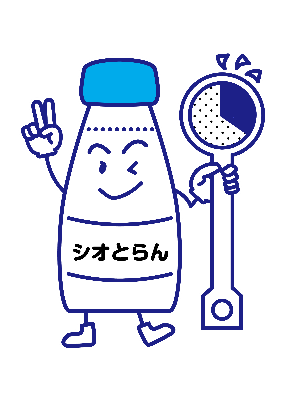 ？適塩とは？
　無理な減塩をするのではなく、普段の食生活を
　見直し、適切な塩分を摂取するという意味が
　こめられています。
鳥取市適塩
イメージキャラクター
『シオとらん』
日にち：令和４年８月２１日(日)
　時間：１０時～１５時
　会場：イオンモール鳥取北
　　　　　　　　　セントラルコート
なぜ適塩が必要なの？
適塩に重要な野菜
摂れていますか？
１年間に摂取している
塩の量ってどれくらい？
適塩のお土産
　　　あります
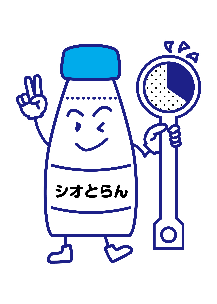 お家で実践
適塩レシピ
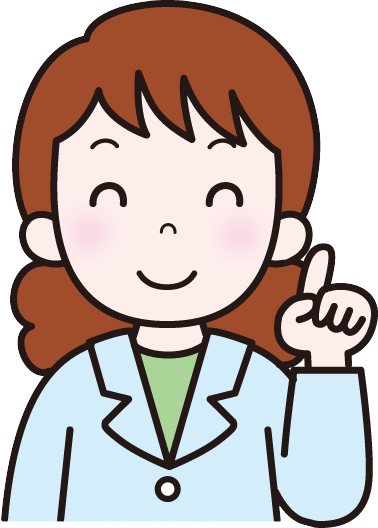 こんなものも！
減塩商品
子ども向けコーナーも♪
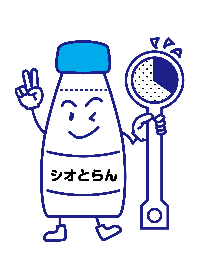 申し込み不要
参加費無料
管理栄養士と一緒に
こんなことを学べます☺
【お問い合わせ】
　　鳥取市保健所　健康・子育て推進課　食育推進係
　　TEL　0857-30-8582　　　FAX　0857-20-3965
主催：鳥取市保健所健康・子育て推進課　　共催：鳥取市食育推進員会